Erdviniai kūnai tarp mūsų
Erdviniai kūnai
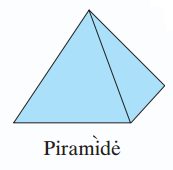 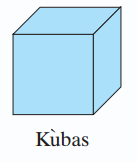 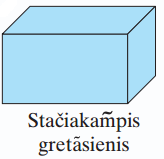 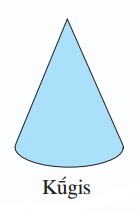 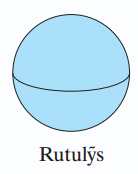 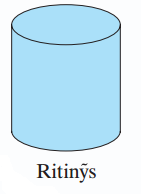 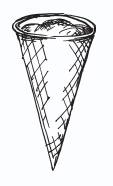 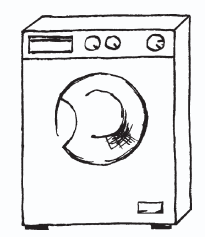 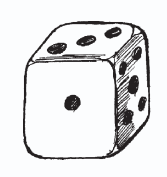 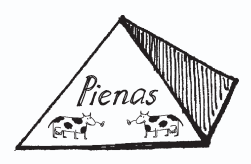 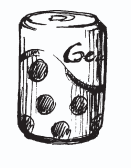 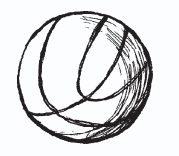 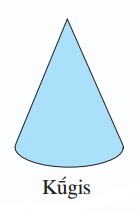 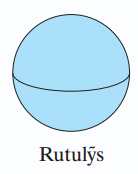 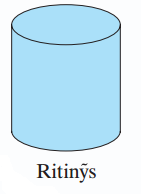 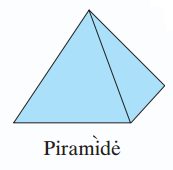 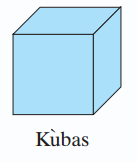 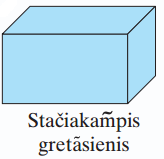 Stačiakampis gretasienis
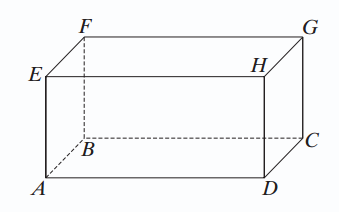 F
G
H
E
C
B
D
A
8 stačiakampio viršūnės A, B, C, D, E, F, G, H
12 stačiakampio briaunų AB, BC, CD, AD, AE, DH, BF, EF, CG, EH, FG, HG
Stačiakampis gretasienis
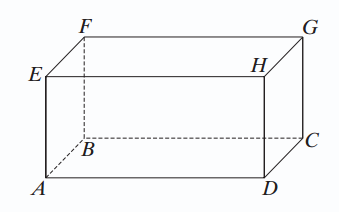 Turi 6 sienas
H
AEHD
ABCD
B
BFGC
EFGH
Priešingos sienos yra lygios:
AEHD=BFGC, ABCD=EFGH, HGCD=AEFB.
AEFB
HGCD
Stačiakampis gretasienis
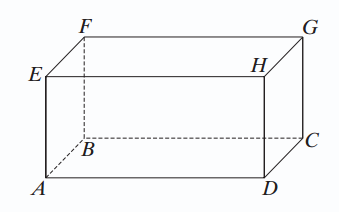 Iš vienos stačiakampio gretasienio viršūnės išeinančių briaunų ilgiai vadinami jo matmenimis
Aukštis
Plotis
Ilgis
Stačiakampis gretasienis, kurio visi trys matmenys lygūs (visos briaunos lygios), vadinamas kubu
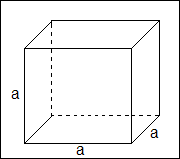